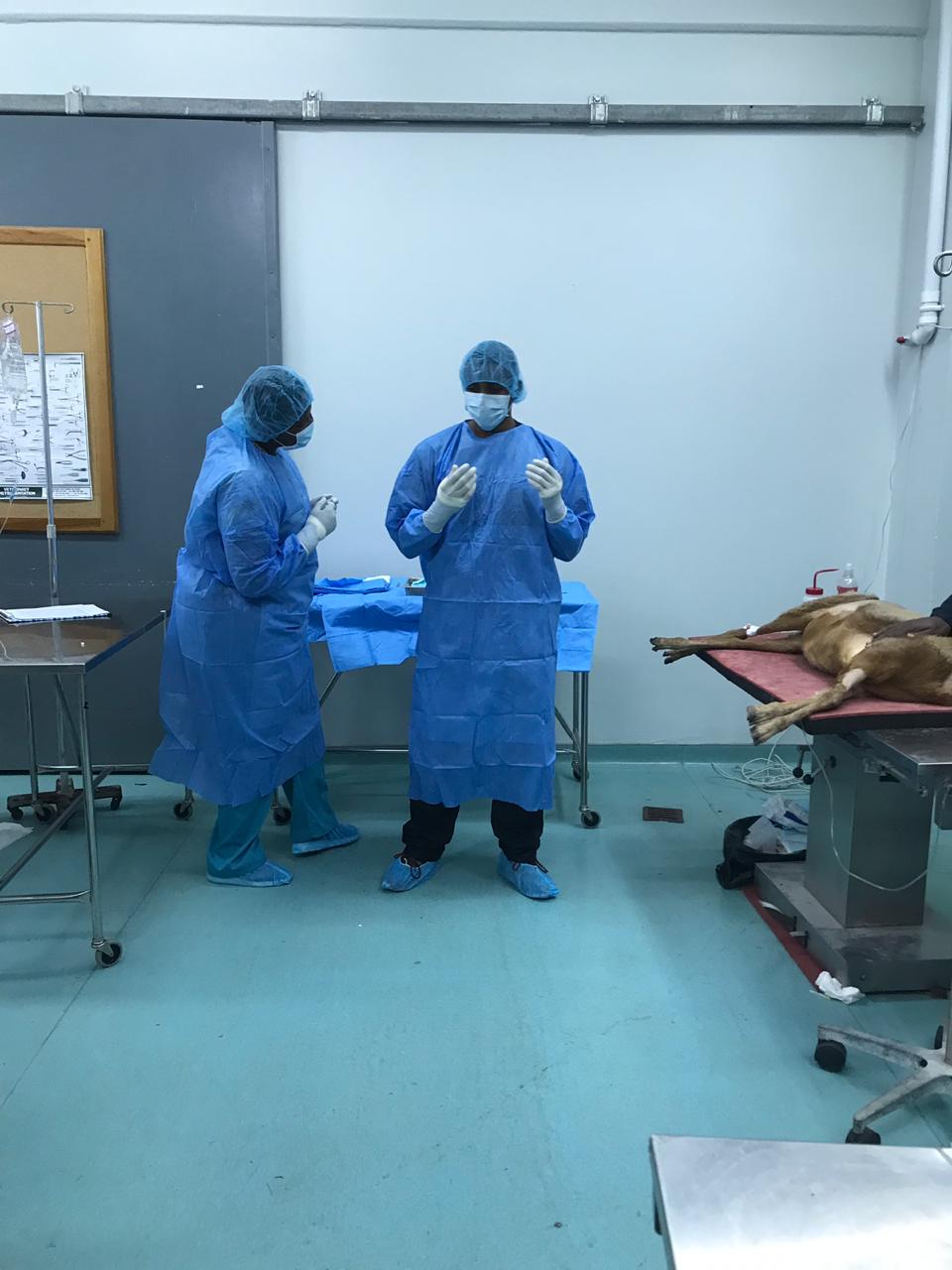 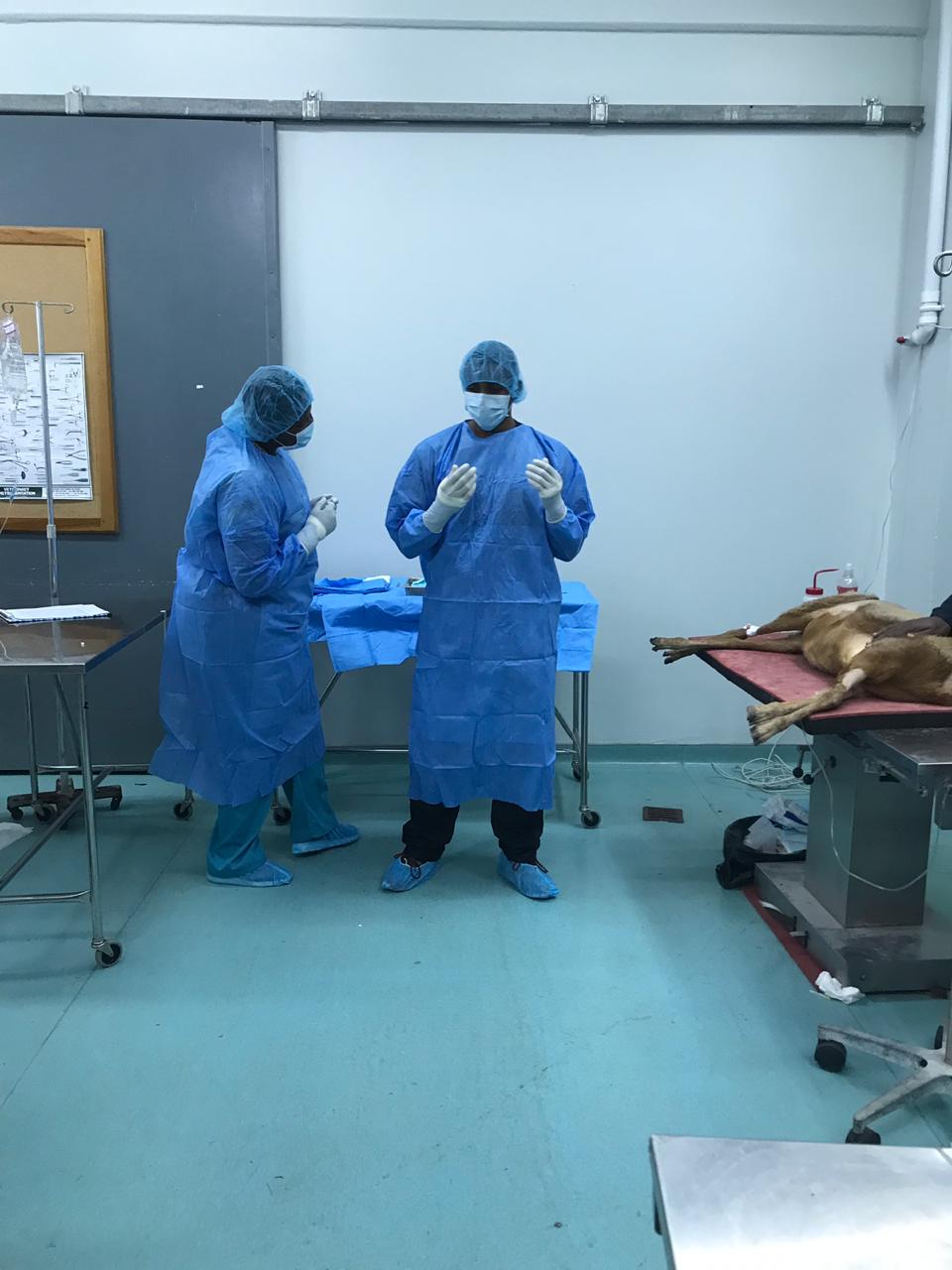 The Calm before the storm
Instruments Needed
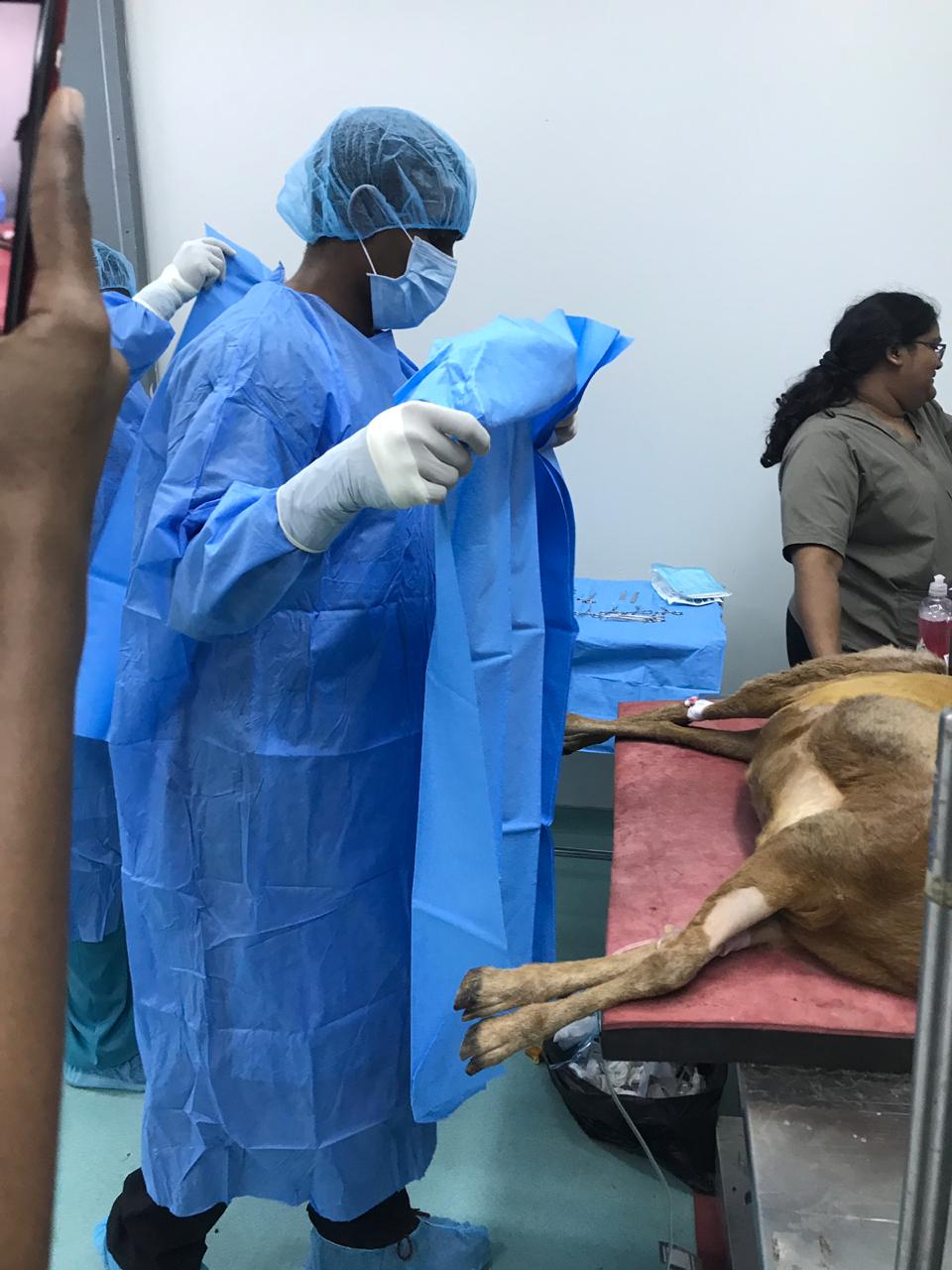 Draping Procedure
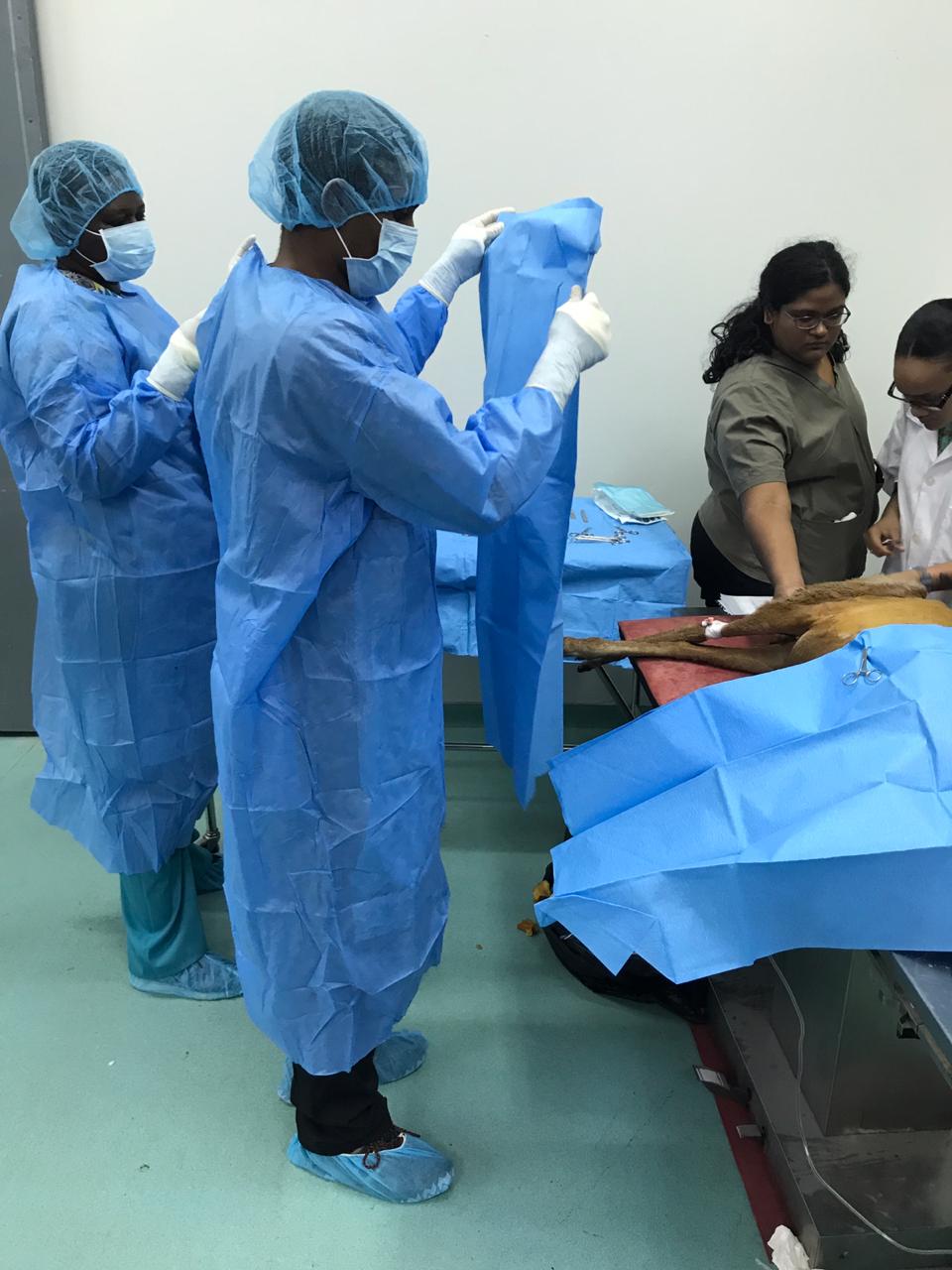 Draping Procedure continued
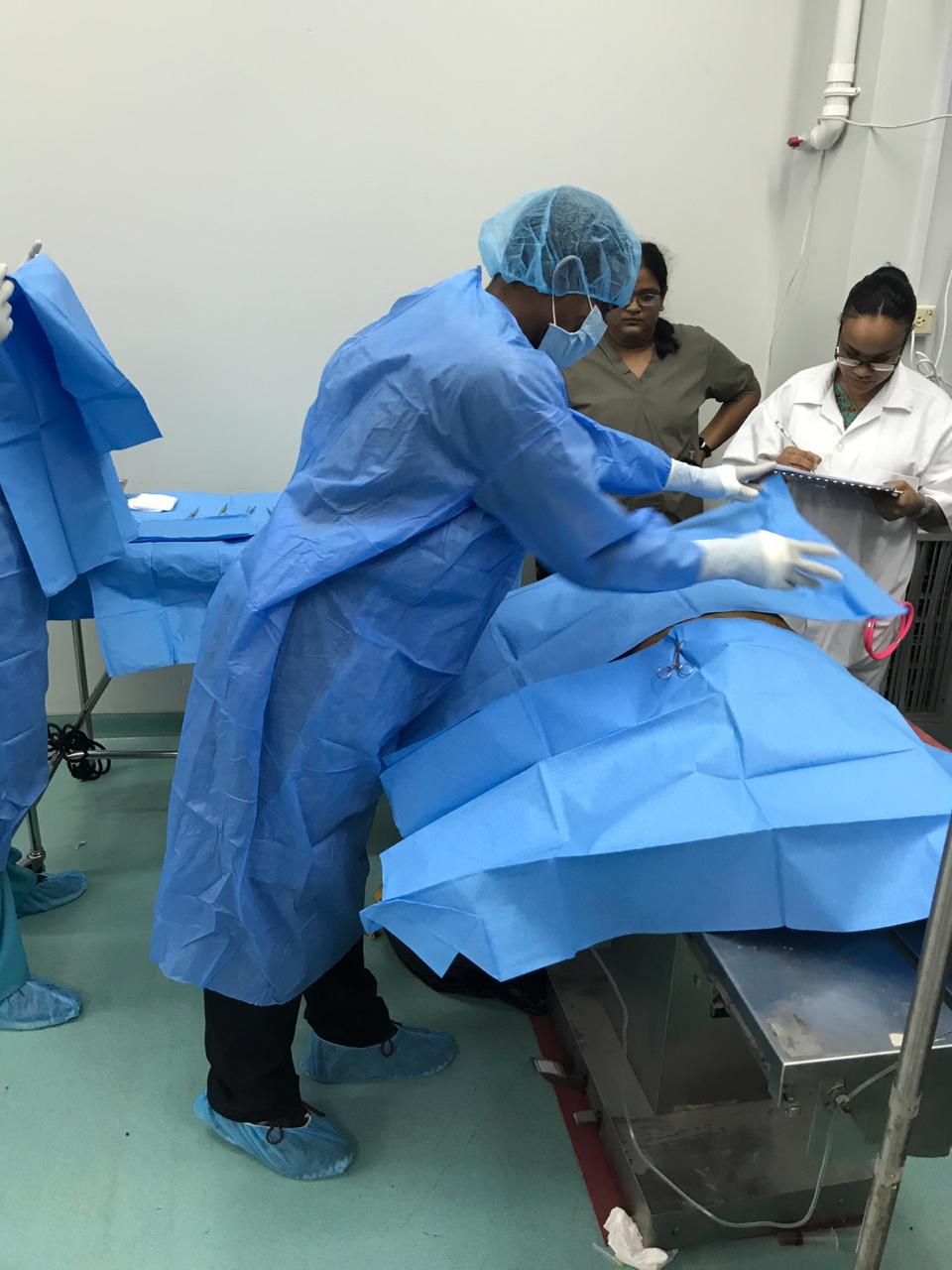 Draping Procedure completed
Ensuring proper incision site location
Incision
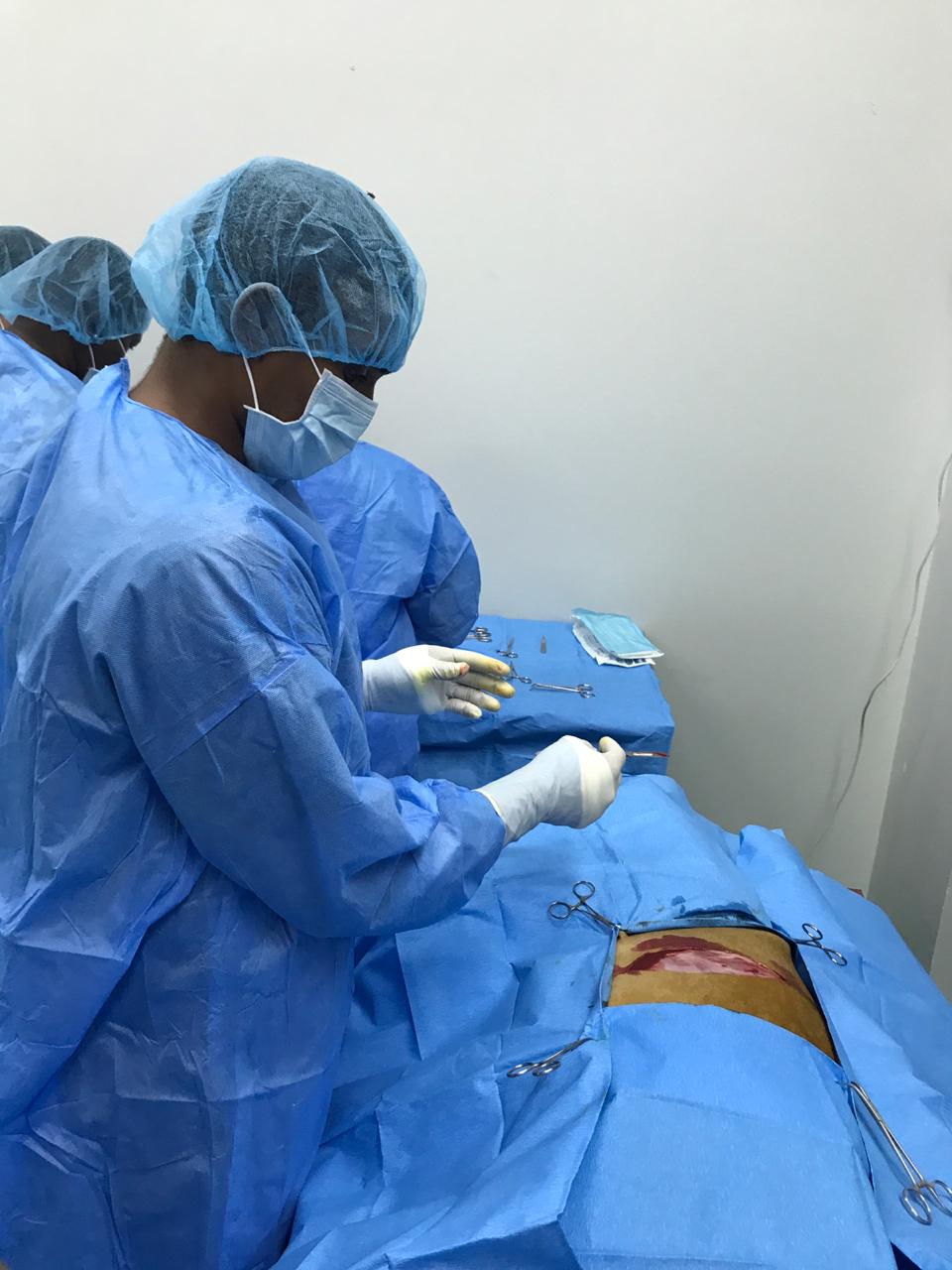 Ligating cutaneous vessel
Palpation and Examination of GIT contents in situ
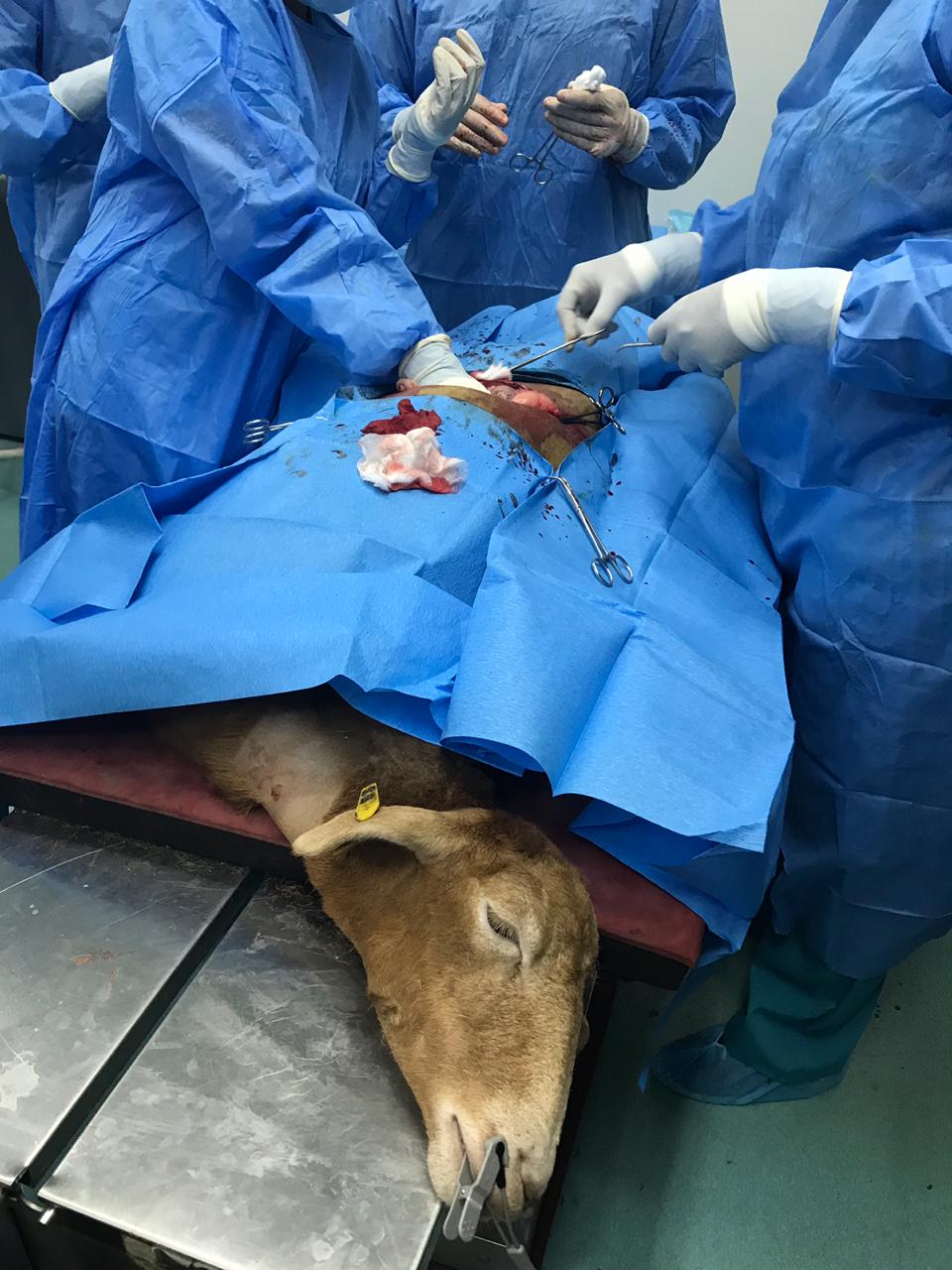 Exteriorization
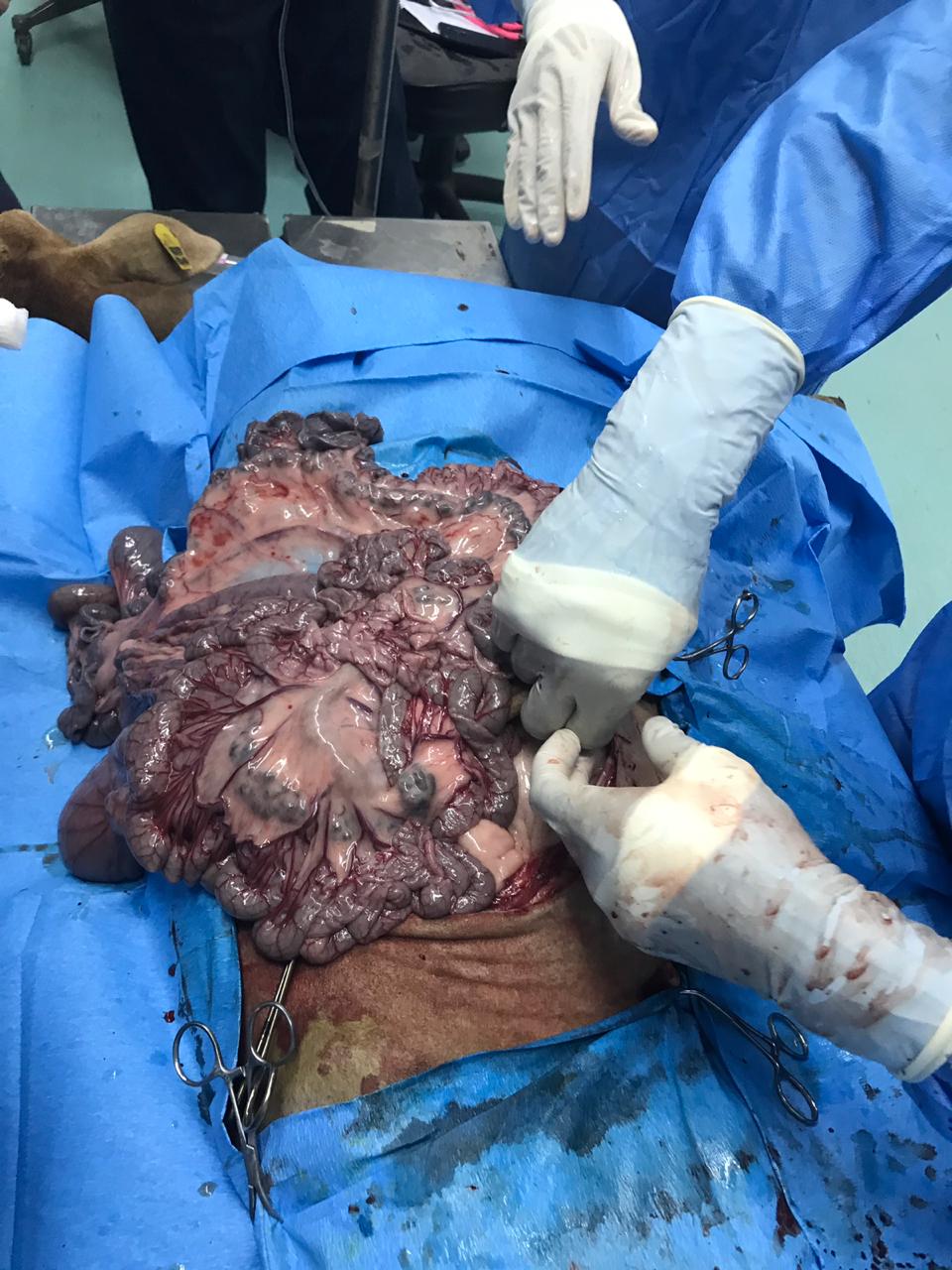 Closing Up